This Week with Mr. Forest
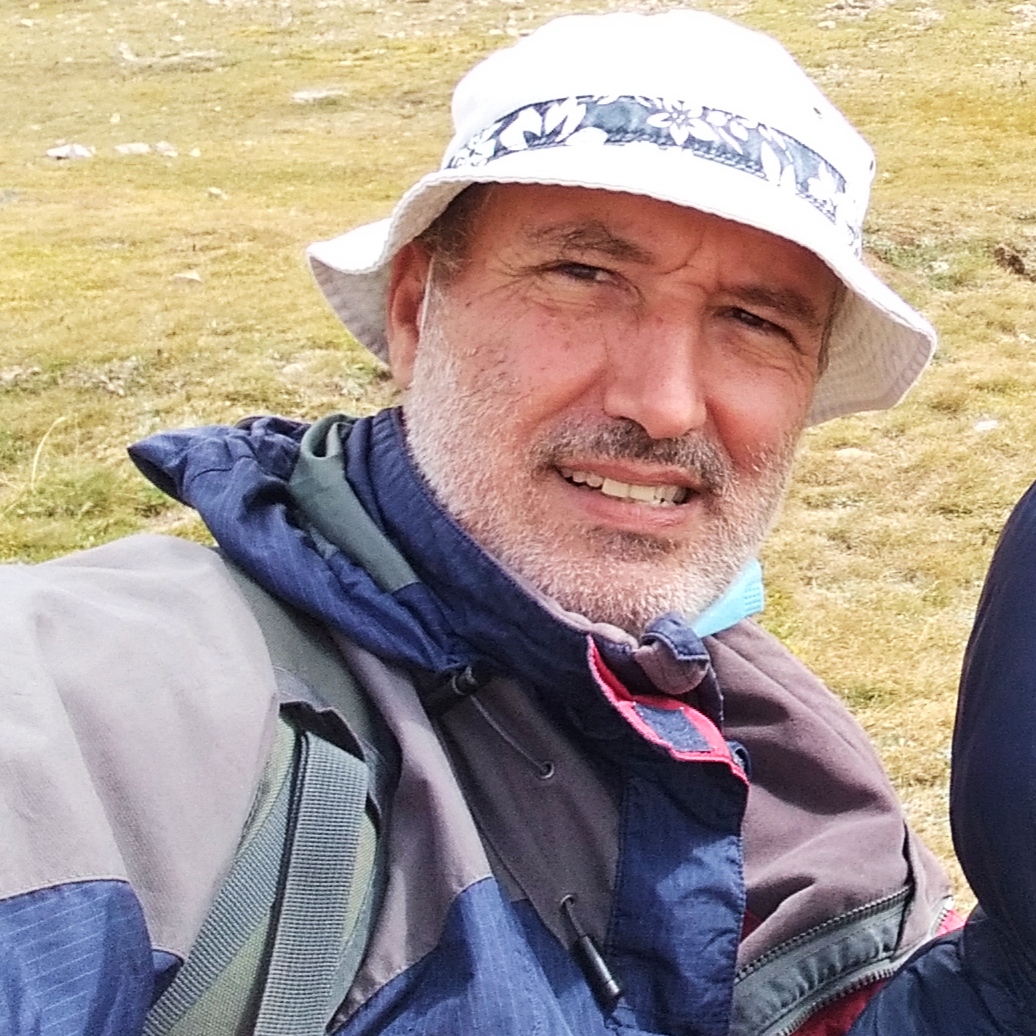 18-21/01/21
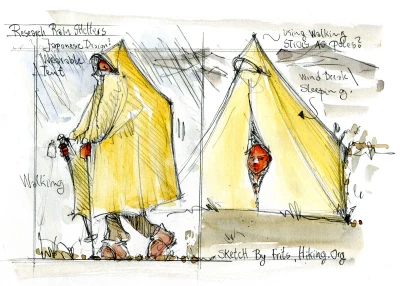 Learning to Make a Shelter with
Poncho in the Forest.
AIM:  For students to begin to develop an awareness of the Forest as a protective environment, and to gain basic survival skills.
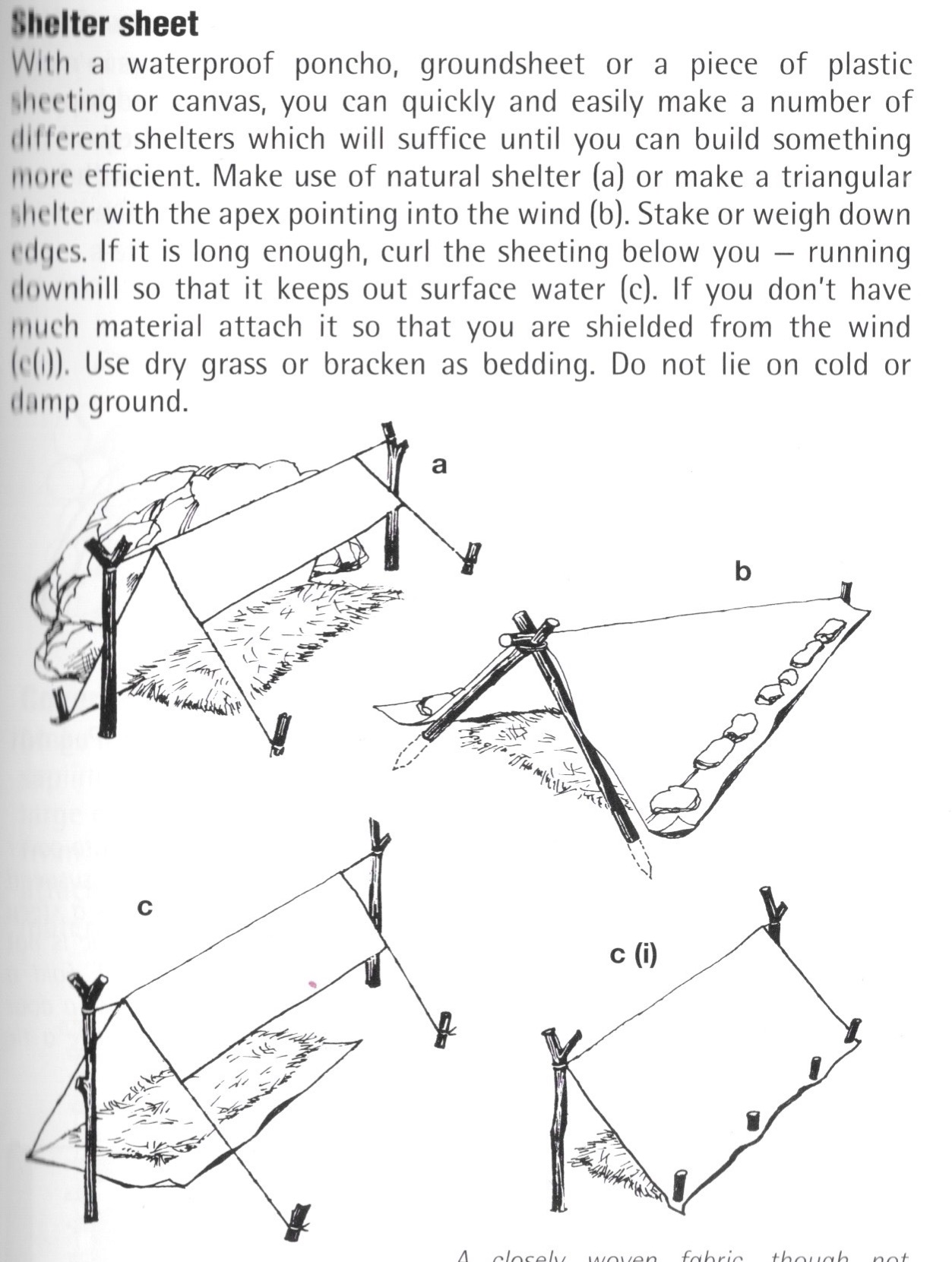 MATERIALS: 1 poncho, 1 string (25 meters.)